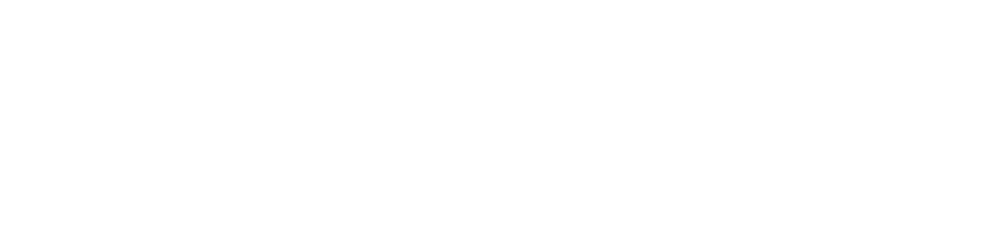 Sunday Morning
Hebrews 9:8-14
Joshua Tapp
True Words Baptist Church – 1377 S. 20th St. Louisville, KY – TrueWordsBaptist.org
Hebrews 9:8-10   The Holy Ghost this signifying, that the way into the holiest of all was not yet made manifest, while as the first tabernacle was yet standing:  9 Which was a figure for the time then present, in which were offered both gifts and sacrifices, that could not make him that did the service perfect, as pertaining to the conscience;  10 Which stood only in meats and drinks, and divers washings, and carnal ordinances, imposed on them until the time of reformation.
Hebrews 9:11-12   But Christ being come an high priest of good things to come, by a greater and more perfect tabernacle, not made with hands, that is to say, not of this building;  12 Neither by the blood of goats and calves, but by his own blood he entered in once into the holy place, having obtained eternal redemption for us.
Hebrews 9:13-14   For if the blood of bulls and of goats, and the ashes of an heifer sprinkling the unclean, sanctifieth to the purifying of the flesh:  14 How much more shall the blood of Christ, who through the eternal Spirit offered himself without spot to God, purge your conscience from dead works to serve the living God?
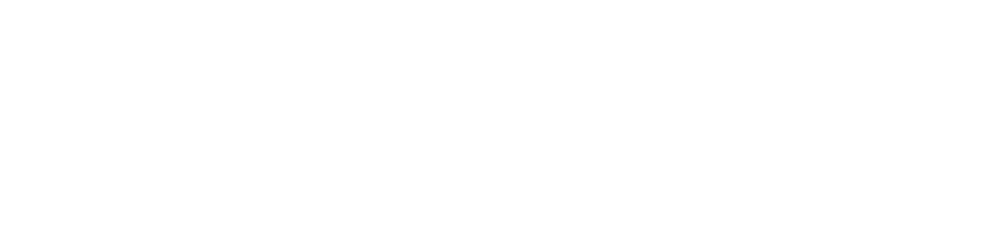 Title of the Sermon
By His Own Blood:
No Other Way
True Words Baptist Church – 1377 S. 20th St. Louisville, KY – TrueWordsBaptist.org
Luke 22:44  And being in an agony he prayed more earnestly: and his sweat was as it were great drops of blood falling down to the ground.
Luke 22:63-64  And the men that held Jesus mocked him, and smote him.  64 And when they had blindfolded him, they struck him on the face, and asked him, saying, Prophesy, who is it that smote thee?
Matthew 26:67-68  Then did they spit in his face, and buffeted him; and others smote him with the palms of their hands,  68 Saying, Prophesy unto us, thou Christ, Who is he that smote thee?
Leviticus 17:11  For the life of the flesh is in the blood: and I have given it to you upon the altar to make an atonement for your souls: for it is the blood that maketh an atonement for the soul.
Matthew 27:26  Then released he Barabbas unto them: and when he had scourged Jesus, he delivered him to be crucified.
Mark 15:15  And so Pilate, willing to content the people, released Barabbas unto them, and delivered Jesus, when he had scourged him, to be crucified.
Matthew 27:29-30  And when they had platted a crown of thorns, they put it upon his head, and a reed in his right hand: and they bowed the knee before him, and mocked him, saying, Hail, King of the Jews!  30 And they spit upon him, and took the reed, and smote him on the head.
Psalm 22:16  For dogs have compassed me: the assembly of the wicked have inclosed me: they pierced my hands and my feet.
John 19:30  When Jesus therefore had received the vinegar, he said, It is finished: and he bowed his head, and gave up the ghost.
John 19:34  But one of the soldiers with a spear pierced his side, and forthwith came there out blood and water.
Hebrews 9:12-14  Neither by the blood of goats and calves, but by his own blood he entered in once into the holy place, having obtained eternal redemption for us.  13 For if the blood of bulls and of goats, and the ashes of an heifer sprinkling the unclean, sanctifieth to the purifying of the flesh:  14 How much more shall the blood of Christ, who through the eternal Spirit offered himself without spot to God, purge your conscience from dead works to serve the living God?
Proverbs 17:4  A wicked doer giveth heed to false lips; and a liar giveth ear to a naughty tongue.
Proverbs 30:6  Add thou not unto his words, lest he reprove thee, and thou be found a liar.
Matthew 27:50-51  Jesus, when he had cried again with a loud voice, yielded up the ghost.  51 And, behold, the veil of the temple was rent in twain from the top to the bottom; and the earth did quake, and the rocks rent;
Matthew 26:28  For this is my blood of the new testament, which is shed for many for the remission of sins.
Romans 3:25  Whom God hath set forth to be a propitiation through faith in his blood, to declare his righteousness for the remission of sins that are past, through the forbearance of God;
Romans 5:9  Much more then, being now justified by his blood, we shall be saved from wrath through him.
Ephesians 1:7  In whom we have redemption through his blood, the forgiveness of sins, according to the riches of his grace;
Ephesians 2:13  But now in Christ Jesus ye who sometimes were far off are made nigh by the blood of Christ.
Colossians 1:14  In whom we have redemption through his blood, even the forgiveness of sins:
Hebrews 10:19  Having therefore, brethren, boldness to enter into the holiest by the blood of Jesus,
Hebrews 13:12  Wherefore Jesus also, that he might sanctify the people with his own blood, suffered without the gate.
1 Peter 1:18-19  Forasmuch as ye know that ye were not redeemed with corruptible things, as silver and gold, from your vain conversation received by tradition from your fathers;  19 But with the precious blood of Christ, as of a lamb without blemish and without spot:
1 John 1:7  But if we walk in the light, as he is in the light, we have fellowship one with another, and the blood of Jesus Christ his Son cleanseth us from all sin.
Revelation 1:5  And from Jesus Christ, who is the faithful witness, and the first begotten of the dead, and the prince of the kings of the earth. Unto him that loved us, and washed us from our sins in his own blood,
Genesis 4:10  And he said, What hast thou done? the voice of thy brother's blood crieth unto me from the ground.
Hebrews 12:24  And to Jesus the mediator of the new covenant, and to the blood of sprinkling, that speaketh better things than that of Abel.
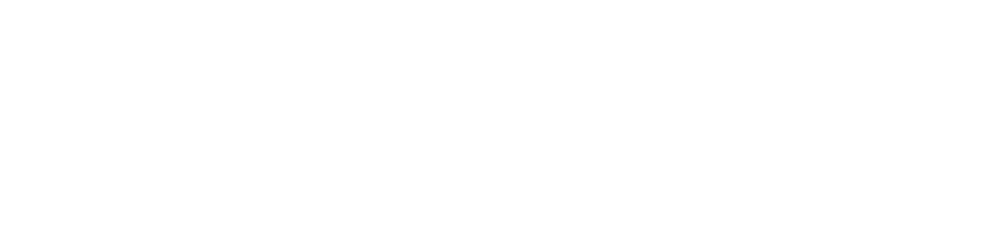 Visit Us:

TrueWordsBaptist.org
True Words Baptist Church – 1377 S. 20th St. Louisville, KY – TrueWordsBaptist.org